DIO Competencies
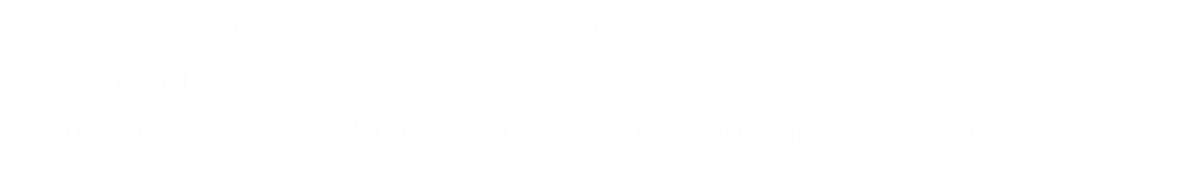 Introducing Your Presenter
Amy Lefkovic, MHA

Received her Bachelors Degree in Health Information Management from Kean University
Began her career in Graduate Medical Education (GME) at Hospital for Special Surgery as the Radiology Fellowship Program Coordinator
Received her Masters degree in Healthcare Administration from Seton Hall University
Continued her career in GME at Lutheran Medical Center as the OB/GYN Residency Coordinator
Is currently the Manager of GME and Academic Affairs at Staten Island University Hospital
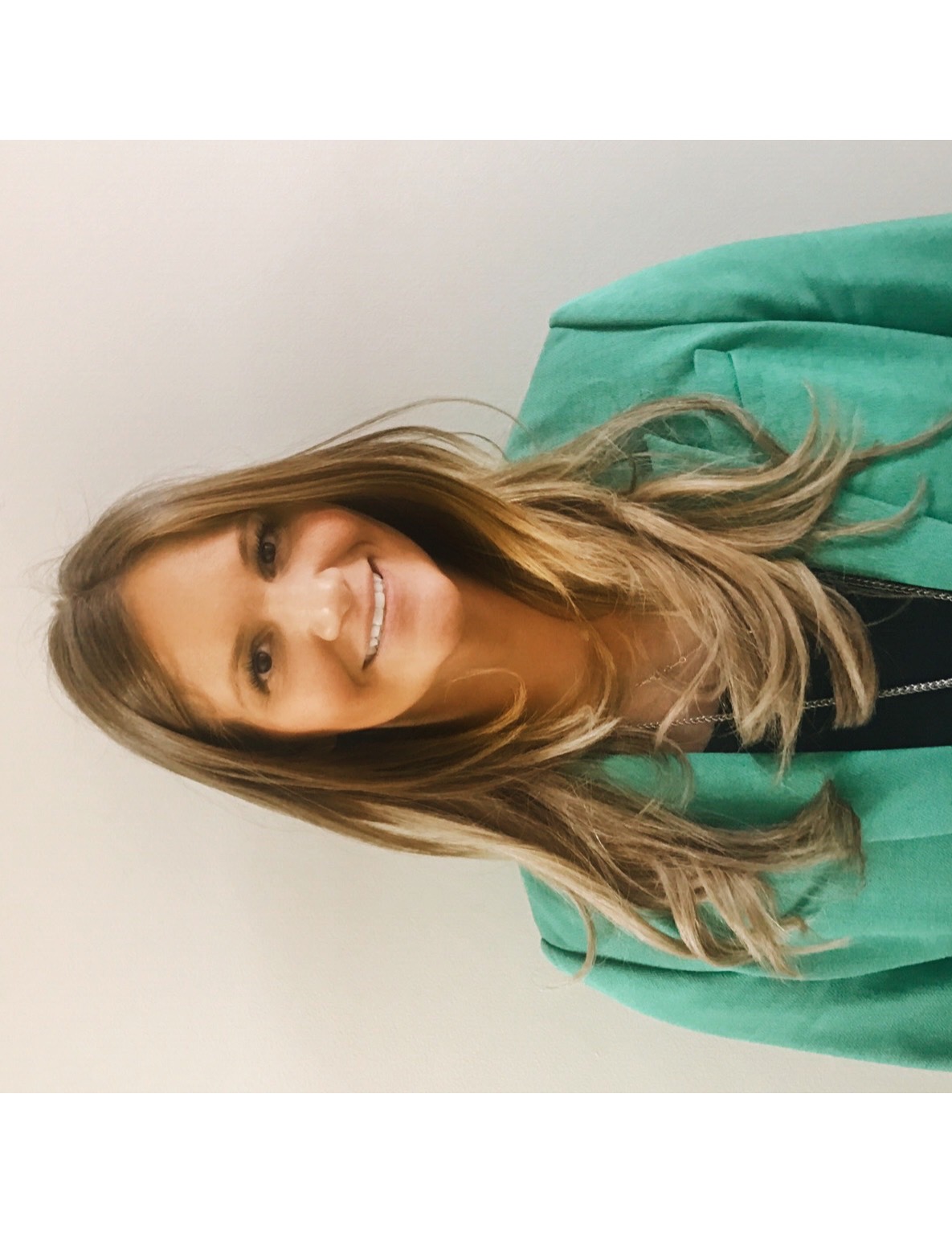 Presented by Partners in Medical Education, Inc. 2018
2
Goals and Objectives
To review the responsibilities and requirements of the Designated Institutional Official (DIO)

To determine what the competencies of a DIO are

To explore ways in which to fulfill these competencies
Presented by Partners in Medical Education, Inc. 2018
3
Staten Island University Hospital Northwell Health
Northwell Health
300 residents and fellows 
16 programs
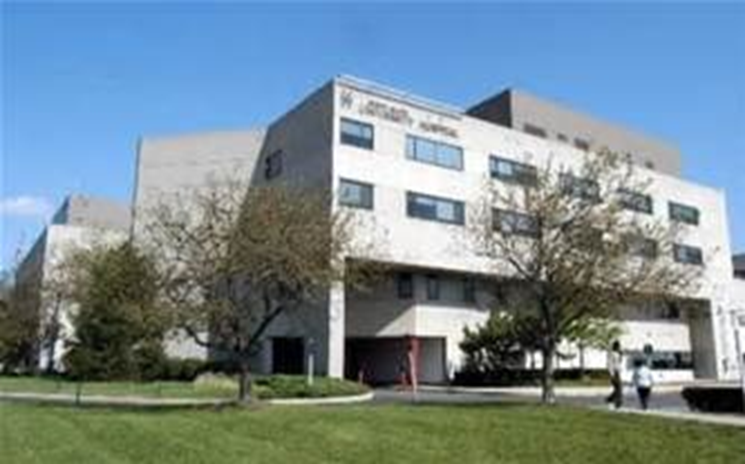 Presented by Partners in Medical Education, Inc. 2018
4
Requirements
Designated Institutional Official (DIO): The individual who, in collaboration with a Graduate Medical Education Committee (GMEC), must have authority and responsibility for the oversight and administration of each of the Sponsoring Institution’s ACGME accredited programs, as well as for ensuring compliance with the ACGME Institutional, Common, and specialty-/subspecialty specific Program Requirements I.A.5.a)
Presented by Partners in Medical Education, Inc. 2018
5
Requirements
The Sponsoring Institution must maintain its ACGME institutional accreditation. Failure to do so will result in loss of accreditation for its ACGME-accredited program(s) I.A.3.
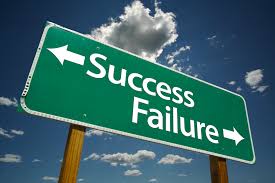 Presented by Partners in Medical Education, Inc. 2018
6
Tall Order
GMEC Breakdown 
One person
Many programs
Many institutions
Many futures in his/her hands
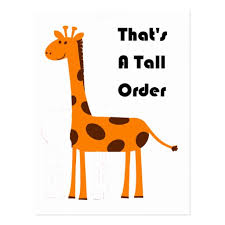 Presented by Partners in Medical Education, Inc. 2018
7
“In Collaboration with GMEC”
GMEC Breakdown
DIO
Minimum of two program directors
Minimum of two peer-selected residents/fellows
A Quality Improvement or patient safety officer
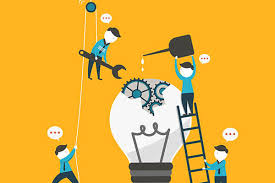 Presented by Partners in Medical Education, Inc. 2018
8
Responsible For
Accreditation status of institution 

Accreditation status of all programs

Reductions and closures of programs
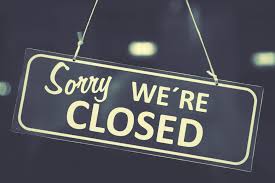 Presented by Partners in Medical Education, Inc. 2018
9
Responsible For
Number of trainees
Hospital reimbursement 
Sufficient teaching

Policies and procedures
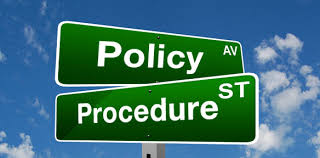 Presented by Partners in Medical Education, Inc. 2018
10
Responsible For
Common Program Requirements
Not just for the programs

Annual evaluations

Trainee stipends
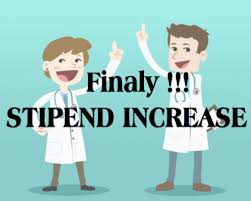 Presented by Partners in Medical Education, Inc. 2018
11
Requests
Change in complement

New program 

New Program Director

RRC requested progress reports

Appeals
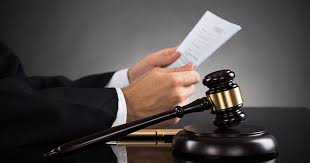 Presented by Partners in Medical Education, Inc. 2018
12
Annual Institutional Review
The DIO must annually submit a written executive summary of the AIR to the Sponsoring Institution’s Governing Body. The written executive summary must include: 
a summary of institutional performance on indicators for the AIR; and

action plans and performance monitoring procedures resulting from the AIR.
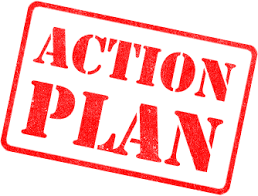 Presented by Partners in Medical Education, Inc. 2018
13
We know the what…but HOW??!!
Presented by Partners in Medical Education, Inc. 2018
14
Support
The Sponsoring Institution must ensure that:

the DIO has sufficient financial support and protected time to effectively carry out his or her educational, administrative, and leadership responsibilities;
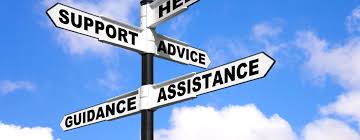 Presented by Partners in Medical Education, Inc. 2018
15
Support
the DIO engages in professional development applicable to his or her responsibilities as an educational leader; and,

Sufficient salary support and resources are provided for effective GME administration
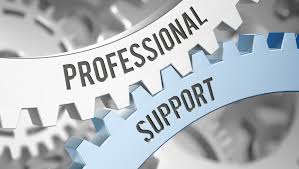 Presented by Partners in Medical Education, Inc. 2018
16
Support
Associate DIO
Large Health System

VP, Medical Education

Director of GME

Manager of GME
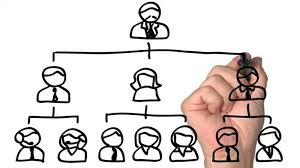 Presented by Partners in Medical Education, Inc. 2018
17
GMEC/GME/DIO
Many people vs. one person

Guidance from GMEC to fulfill requirements
	OR guidance from DIO to fulfill 	requirements

Pre work done by GME

GMEC agenda
Presented by Partners in Medical Education, Inc. 2018
18
First Things First
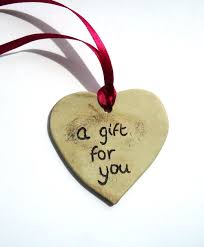 Get familiar
Create foundation of knowledge
Institutional Requirements
Common Program Requirements
If it’s a requirements for all, it’s a requirement for you!
Presented by Partners in Medical Education, Inc. 2018
19
Breakdown
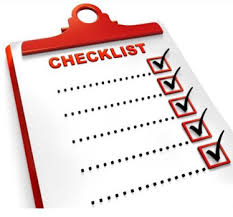 Requirements
Section by section check lists
Write down questions
Compare to policies and procedures
Are we doing this and how?
Confirm questions with policies and procedures
Presented by Partners in Medical Education, Inc. 2018
20
Large scale requirements…its either already checked off or you need to check in!
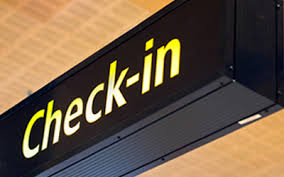 Presented by Partners in Medical Education, Inc. 2018
21
Large Scale Requirements
C-suite relationship
CLE-R

Importance of GME

Partnership

Chairmen
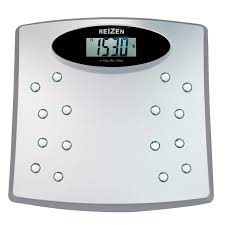 Presented by Partners in Medical Education, Inc. 2018
22
Large Scale Requirements
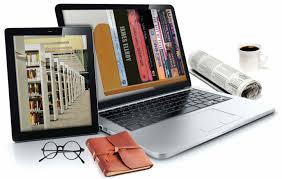 Resources 
Available
Needed
Budget…who’s??

Up to date technology - Library

Call Rooms – Plant Operations
Presented by Partners in Medical Education, Inc. 2018
23
Large Scale Requirements
Food availability – cafeteria

Medical records access

Raise concerns without fear 
Become known
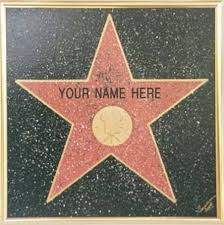 Presented by Partners in Medical Education, Inc. 2018
24
Large Scale Requirements
Error reporting systems

Quality Improvement participation 

Faculty development
Transitions in care
Feedback 
Professionalism
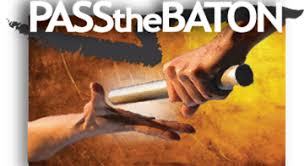 Presented by Partners in Medical Education, Inc. 2018
25
Small scale requirements…day to day/annual operations
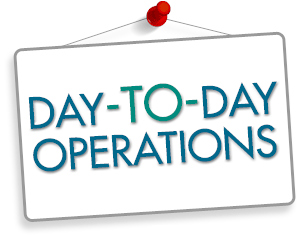 Presented by Partners in Medical Education, Inc. 2018
26
Smaller Scale Requirements
Change in Program Director/complement

Resident remediation/probation

Duty hour compliance 

Template – Review - Distribute
Presented by Partners in Medical Education, Inc. 2018
27
Smaller Scale Requirements
Annual Program Evaluations
		
Program Report Card

Template – Review – Distribute – Peer Review
Presented by Partners in Medical Education, Inc. 2018
28
Presented by Partners in Medical Education, Inc. 2018
29
Get a Handle on It
Programs policies and procedures

Conference schedules 

Goals and objectives 

Maintain in GME Office
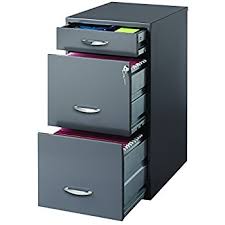 Presented by Partners in Medical Education, Inc. 2018
30
Get a Handle on It
Scholarly activity
Sign off on conference attendance requests

CCC and PEC meeting minutes
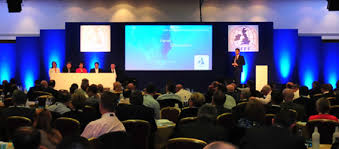 Presented by Partners in Medical Education, Inc. 2018
31
Surveys and Evaluations
ACGME Survey				
Determine cut off point
Compare previous year
Request action plan

Special Reviews

Focused Reviews
Determine criteria

Site visits
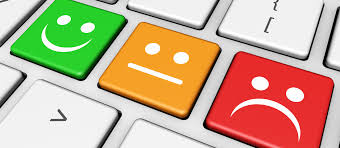 Presented by Partners in Medical Education, Inc. 2018
32
Presented by Partners in Medical Education, Inc. 2018
33
Tackling Requirements
Patient Safety

Quality Improvement

Resident Well-Being
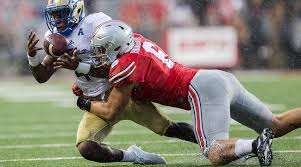 Presented by Partners in Medical Education, Inc. 2018
34
Patient Safety
Patient Safety Officer at GMEC

Suggest rotations

Provide Hospital Wide patient safety goals
Research projects to focus and align
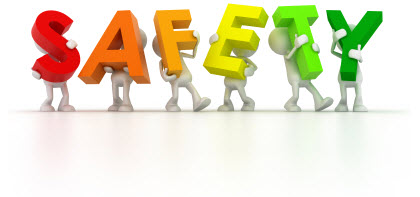 Presented by Partners in Medical Education, Inc. 2018
35
Quality Improvement
Representative at GMEC

Resident Quality Care Meetings
Representation from all programs
Quality tips

Quality methodologies

Faculty development – if they don’t know, we don’t know
Presented by Partners in Medical Education, Inc. 2018
36
Resident Well-Being
Subcommittee

Resident events

Difficulty in numbers

Don’t need to move mountains
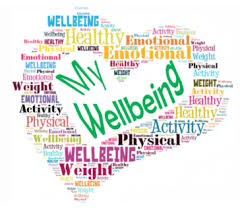 Presented by Partners in Medical Education, Inc. 2018
37
Resident Well-Being
Mental Health Protocol 

Anonymous survey with resources
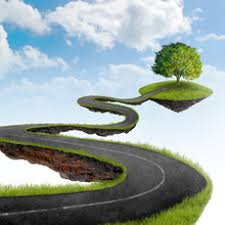 Presented by Partners in Medical Education, Inc. 2018
38
DIO Presence
DIO or GME at all subcommittee meetings

Meetings with GME office regularly

Site visits and preparations
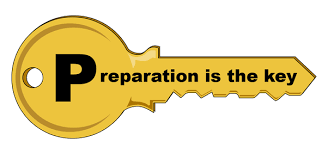 Presented by Partners in Medical Education, Inc. 2018
39
6 Core Competencies
Professional
Trustworthy

2. Interpersonal and communication skills

3. Systems based practice and improvement
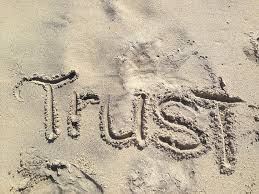 Presented by Partners in Medical Education, Inc. 2018
40
6 Core Competencies
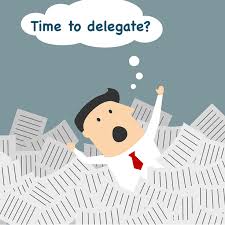 4. Leader
	Role model

5. Delegate 

6. Transparent
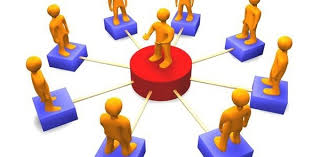 Presented by Partners in Medical Education, Inc. 2018
41
Utilize your army
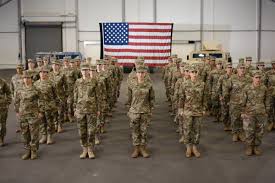 Presented by Partners in Medical Education, Inc. 2018
42
GME Army
Subcommittees

Set expectations

Clearly defined job roles
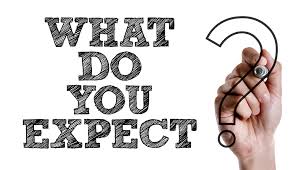 Presented by Partners in Medical Education, Inc. 2018
43
GME Office
Onboarding
Visa’s
GMEC agenda
Coordinators meetings
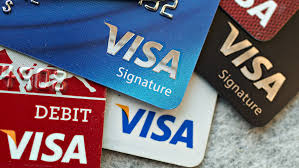 Presented by Partners in Medical Education, Inc. 2018
44
GME Office
Budget
Cost report 
Faculty development
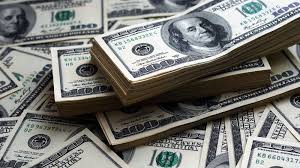 Presented by Partners in Medical Education, Inc. 2018
45
Summary
Foundation of knowledge
Breakdown
Checklist
Determine gaps
GMEC/GME army
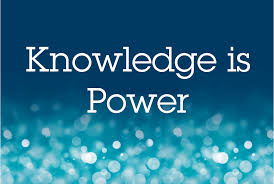 Presented by Partners in Medical Education, Inc. 2018
46
On-Demand WebinarsSelf-Study…Have You Analyzed Your Data Yet? Creating a Robust Resident Evaluation System
Institutional Site Visit Prep Process

From APE to Self-Study…and Everything in Between

Healthcare Disparities in GME Institutions
AOA to ACGME Accreditation: Best Practices and Challenges

Transitioning from Residency to Practice
Upcoming Live Webinars
      How to Prepare for your 10 Year Site VisitTuesday, July, 10, 2018  12:00pm – 1:00pm EST Coordinator Development – How to Build a TeamTuesday, July 24, 2018  12:00pm – 1:00pm ESTResponsiveness to Diverse Patient PopulationsThursday, August 2, 2018  12:00pm – 1:00pm EST

       Demystifying the Resident and Faculty ACGME SurveyThursday, August 16, 2018  12:00pm – 1:00pm EST
 	www.PartnersInMedEd.com
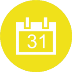 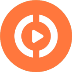 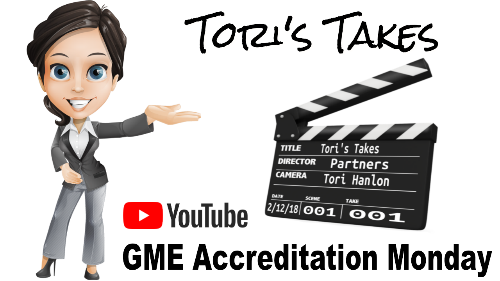 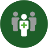 Contact us today to learn  
    how our Educational Passports can save you time & money! 
724-864-7320
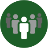 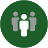 Presented by Partners in Medical Education, Inc. 2018
47
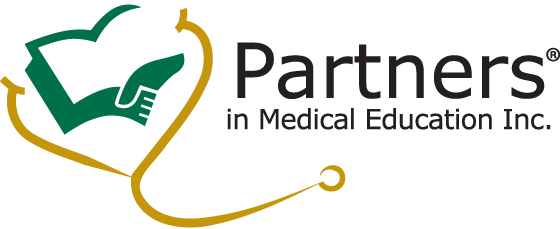 Partners in Medical Education, Inc. provides comprehensive consulting services to the GME community.  
Partners in Medical Education
724-864-7320  |  info@PartnersInMedEd.com

 Amy Lefkovic, MHA GME Consultant
  Amy@PartnersInMedEd.com

www.PartnersInMedEd.com
Presented by Partners in Medical Education, Inc. 2018
48